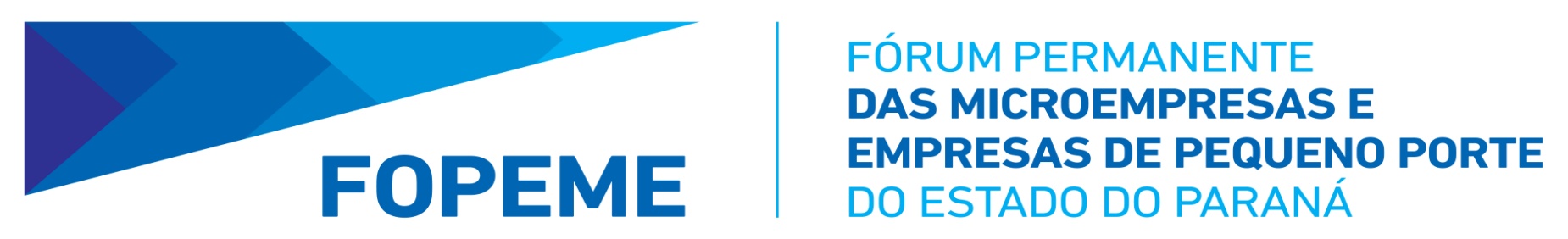 FÓRUM PERMANENTE DAS MICROEMPRESAS E 
EMPRESAS DE PEQUENO PORTE DO ESTADO DO
 PARANÁ - FOPEME

30ª REUNIÃO ORDINÁRIA
 
24/05/2016



Lei Complementar 163/2013 de 29/10/2013
Regimento Interno Portaria 009/2015 de 03/06/2015
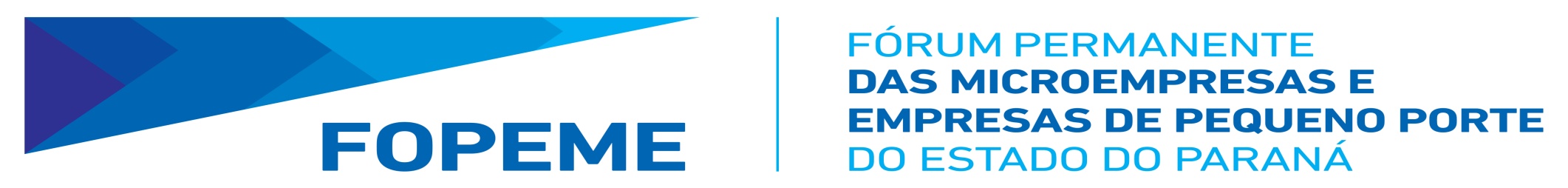 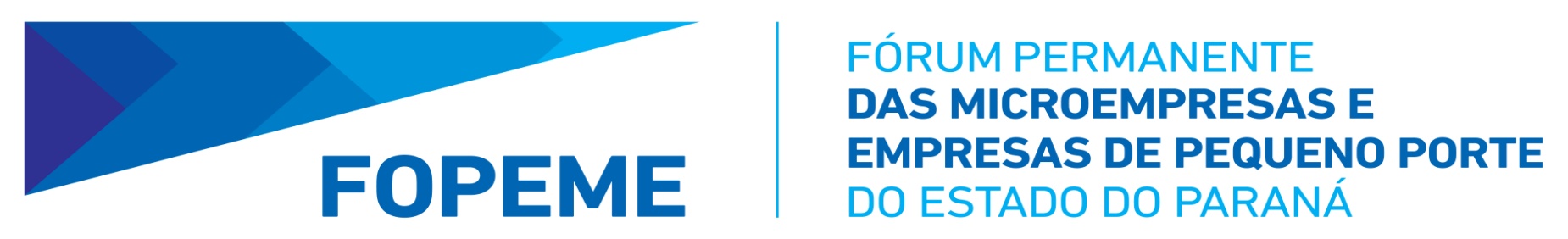 Palestra “Produtos e Serviços do Sistema FIEP para Micro e Pequenas Empresas – Cláudia Schittini – Coordenação da Rede de Atuação Internacional do SESI/SENAI/IEL;
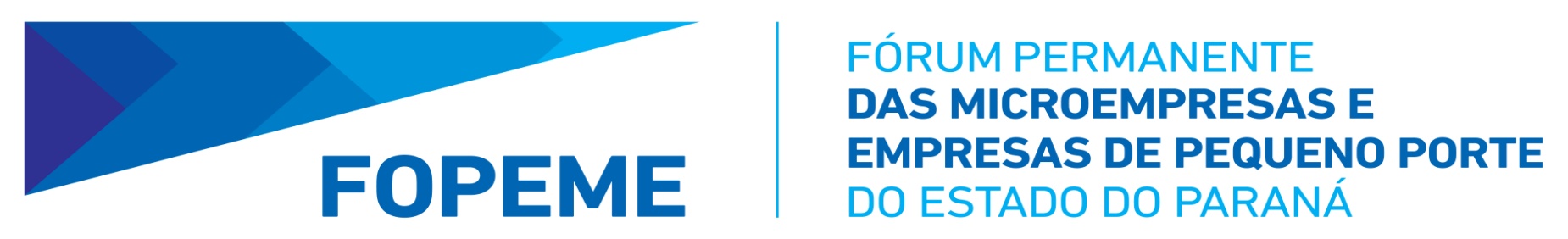 Palestra “Educação Empreendedora os Ensinos Fundamental, Médio e Superior” – SEBRAE/PR;
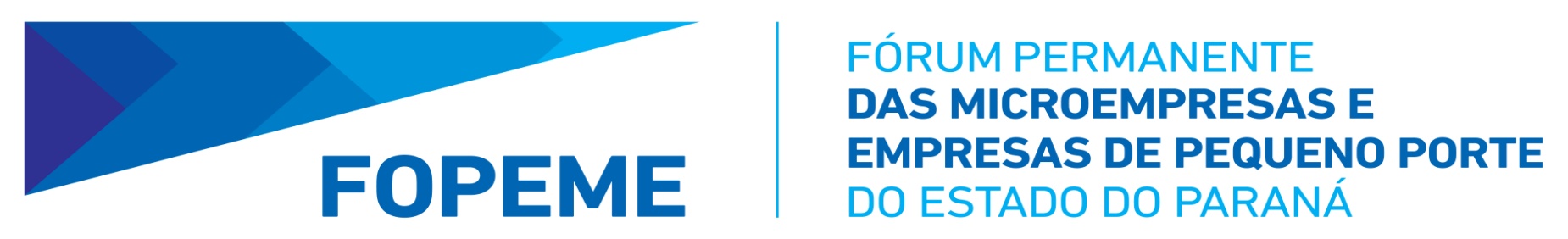 Calendário 2016

 I Reuniões Ordinárias:

. Fevereiro:      	29
. Maio:              	24 
. Agosto:           	23 
. Outubro:        	25 
. O GAT se reunirá antes das Reuniões Ordinárias

II – Reuniões Plenárias

. Junho: 			21
. Novembro: 		22

III – Reuniões Extraordinárias
Março 17
Abril 19
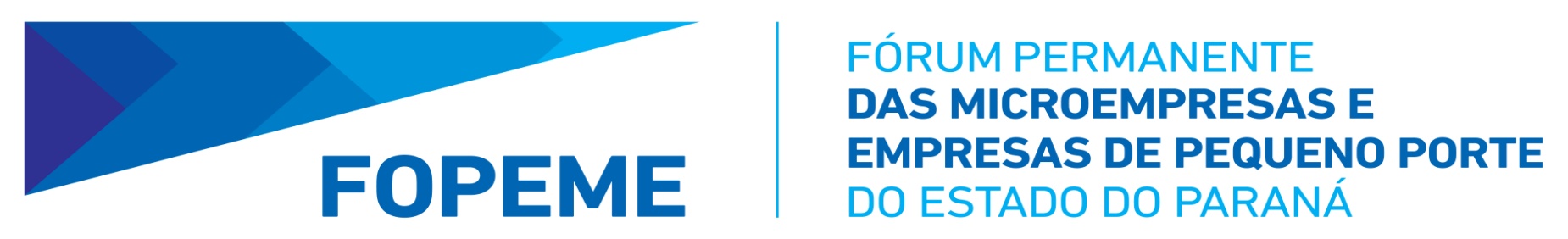 OBRIGADO !

Fórum Permanente das Microempresas e Empresas de Pequeno Porte do Estado do Paraná – FOPEME

Secretaria Técnica:

Ercílio Santinoni :         				erciliosantinoni@sepl.pr.gov.br
Mario José Doria da Fonseca			mdoria@sepl.pr.gov.br
César Reinaldo Rissete:	                         	crissete@pr.sebrae.com.br  

                                     www.forumpme.pr.gov.br